“Filling a gap” - The role of a Practice Education 
Facilitator in Medical Education (MPEF): Supporting a Diverse Workforce
Ms Dawn Bullen and Ms Joanne Baker
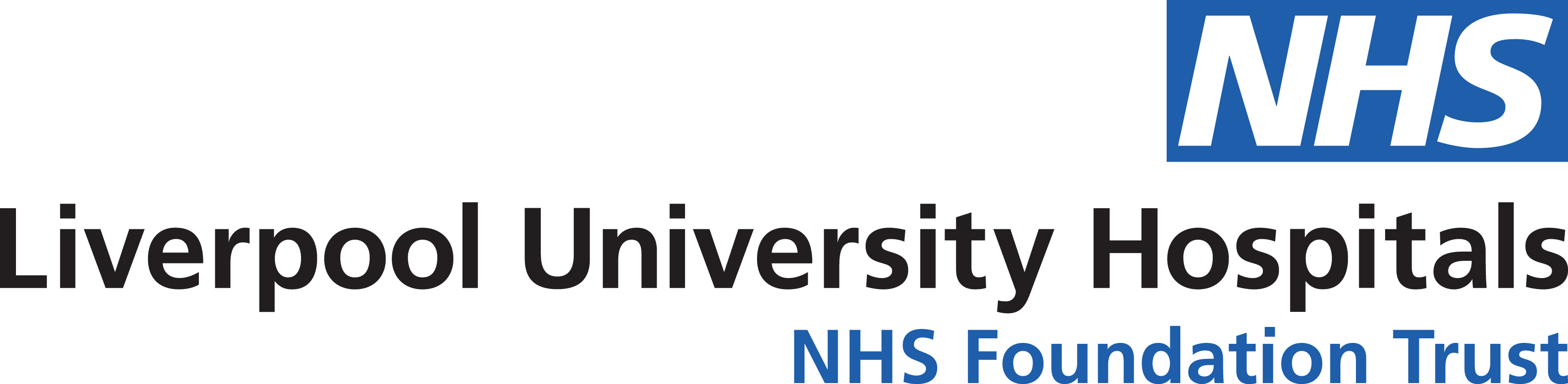 The MPEF role in medical education is an important leadership role. To support student doctors, trainee doctors, and medical associate professionals. The role offers an additional layer of support to that of the Clinical/Educational supervisor; is a liaison person to discuss and escalate health and wellbeing. The MPEF provides quality data from teaching feedback/surveys/research to enable the trust to be proactive in addressing any issues raised, celebrate good practice - and triangulate and avert concerns being raised in formal external visits and surveys. Our aim should be to ensure that the workplace/learning environment supports doctors and other healthcare staff by promoting their mental health and wellbeing to build on good practice and initiatives to create the conditions to ensure the NHS attracts, supports and retains its workforce, West et al 2018.
Outcomes

The MPEF role within LUFHT has shown to be beneficial to medical education, resulting in the team expansion:
Stakeholders have recognised the importance of the MPEF role
It is a pivotal role in maintaining a quality learning environment
As a Trust we embrace an inclusive and diverse culture within our workforce.
Quality

Introduction of LUFHT Physician Associate Governance Document 
Contribution to Medical Education Dashboard and KPI’s
Monitoring of learning environments for learners 
Process for risk assessments and reasonable adjustments in place
Developed metrics for monitoring and gathering data for bedside teaching sessions.
Caring
MPEFS at LUFHT are Nurses with additional training in coaching and mental health first aid
Freedom to Speak up Champion
Innovative
Early visits and tours of the site for anxious learners

Career support for Physician Associates
Learner
Patient Safety
Support
Fair
Supporting performance of learners not achieving satisfactory standards

Open door for learners in need of support
Learner Population supported by MPEF
2022 – 2023

Student Doctors
Foundation F1/F2 
Physician Associates
Student Physician Associates
Clinical Fellows
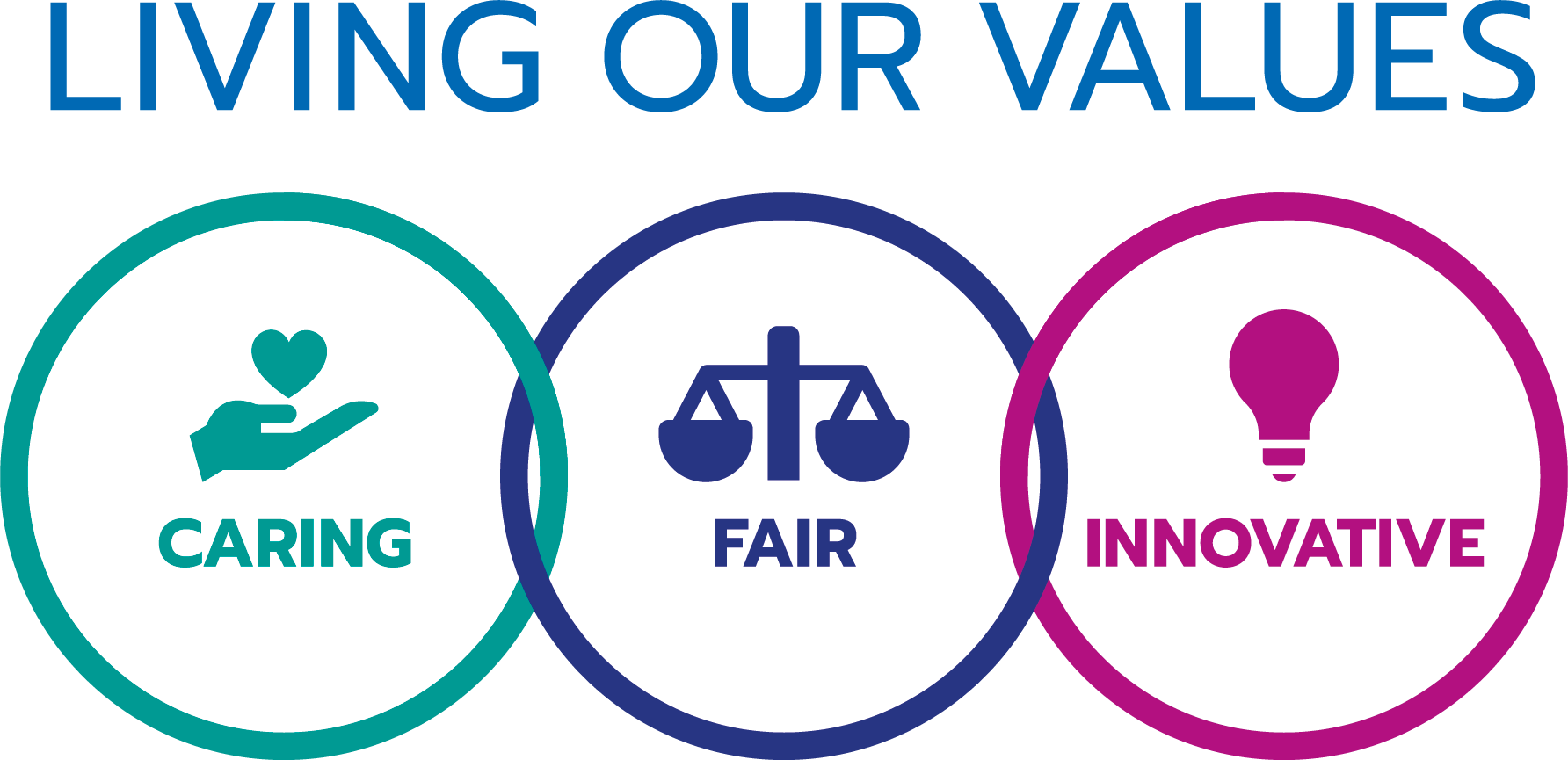 Scan me to read at home





.
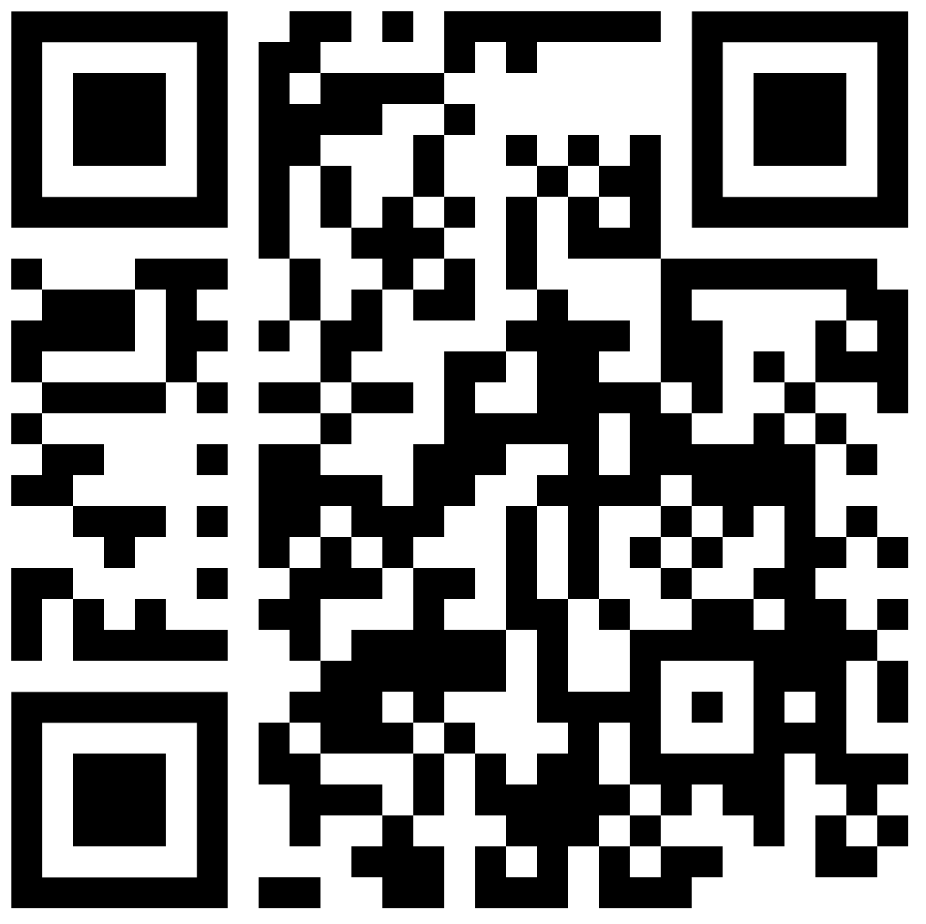 References West Michael, Coia Denise (2019), Caring for Doctors, caring for patients, how to transform UK healthcare environments to support doctors and medical students to care for patients, GMC, www.gmc-uk.org